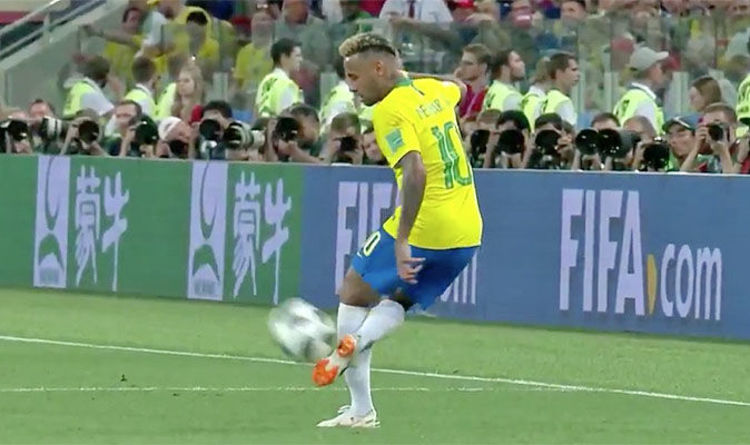 WELCOME TO MY MULTIMEDIA CLASS
Presented By
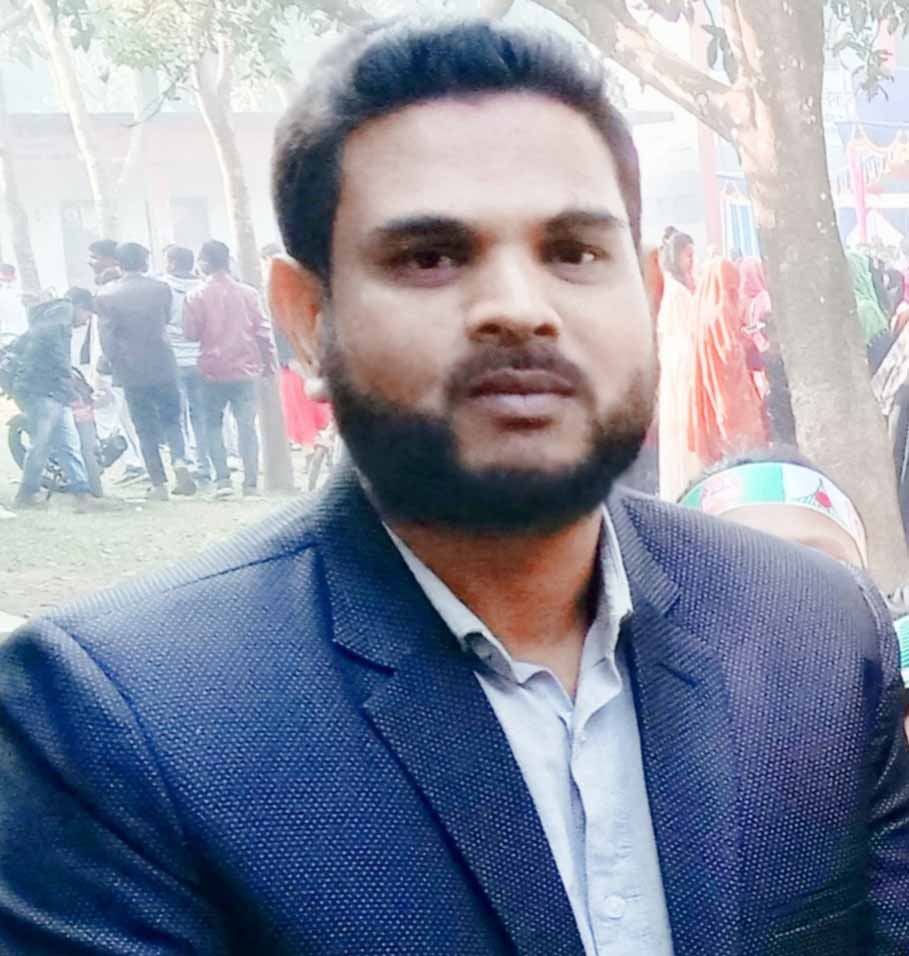 Md.Hafizur Rahman
Assistant Teacher
Haripur Government Primary School
Haripur , Thakurgaon .
Phone: 01716437086
Email:hafizict5@gmail.com
Lesson Identity
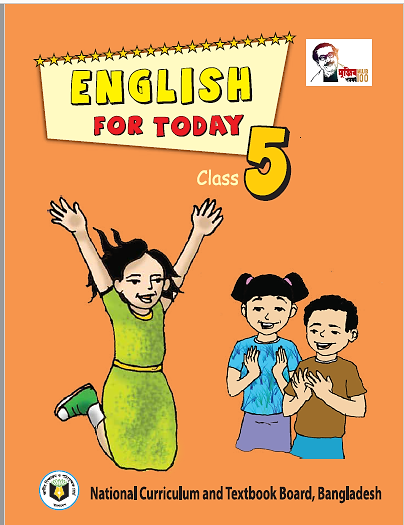 Subject : English
Class: Five
Time: 40 minutes
Date: 01-07-2022
Dear Student ,What is your favourite game?
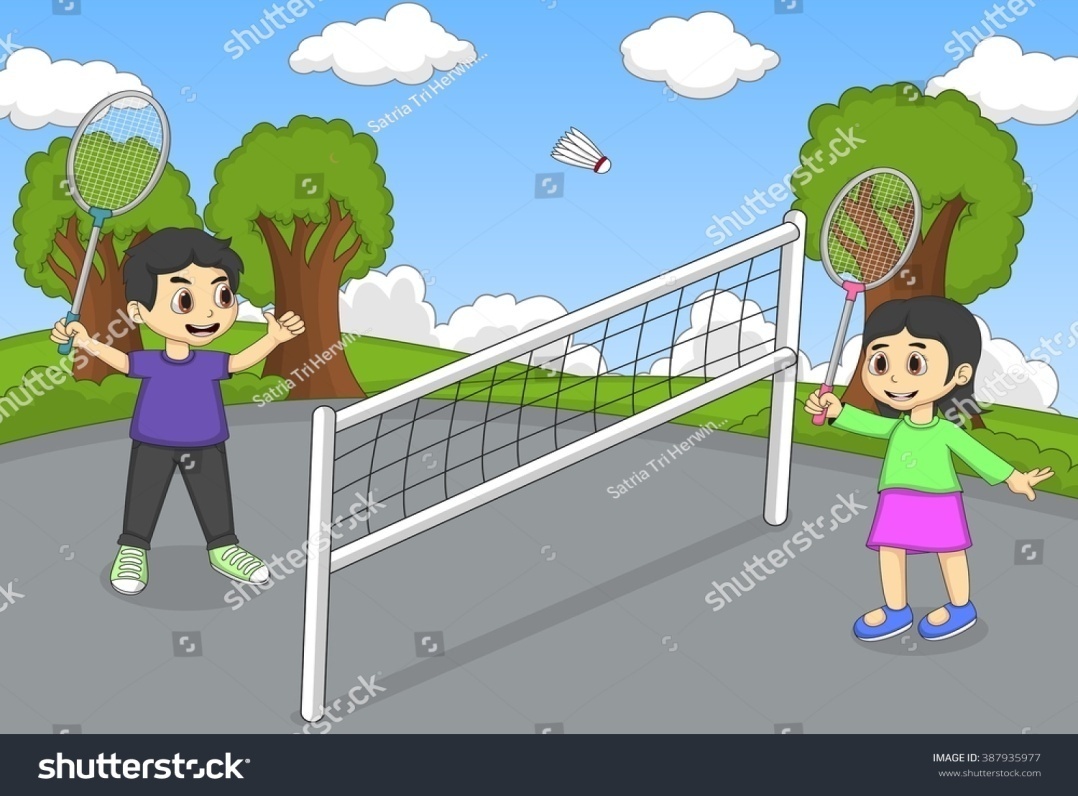 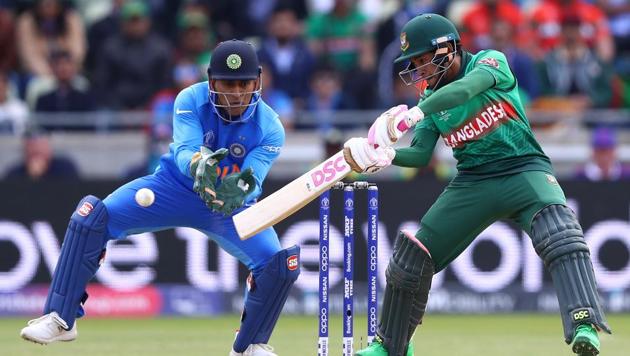 Cricket
Badminton
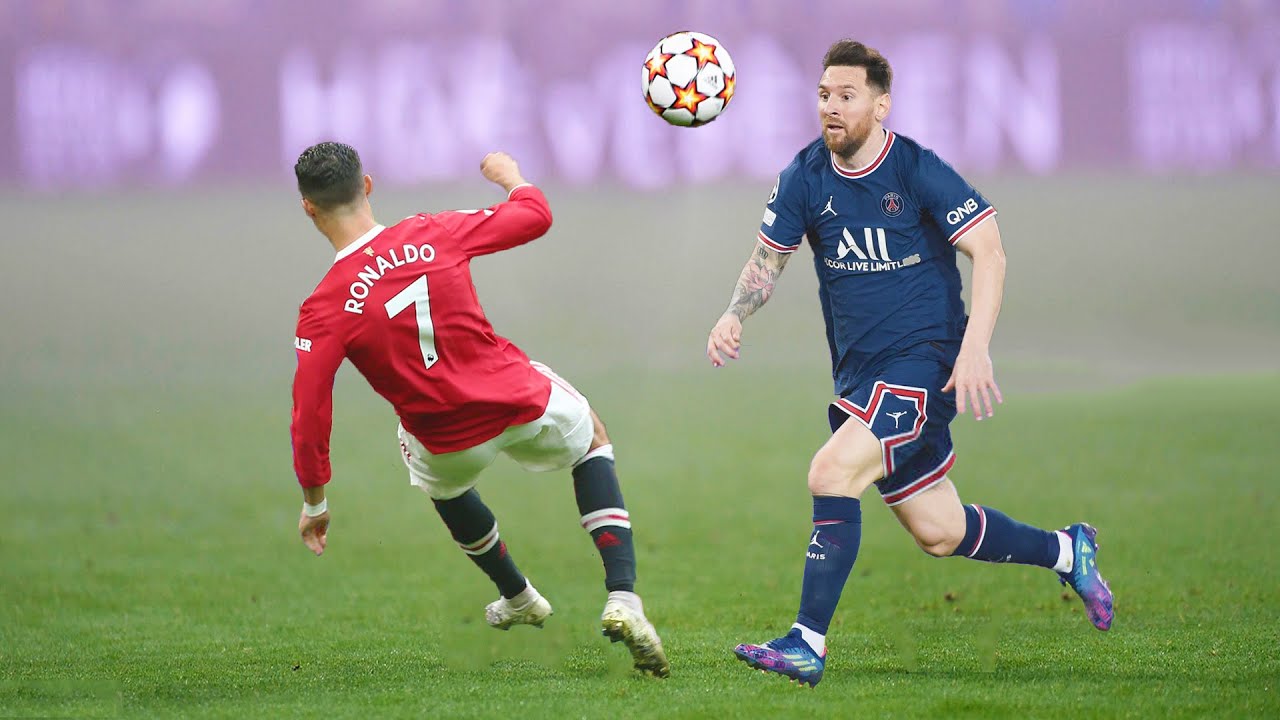 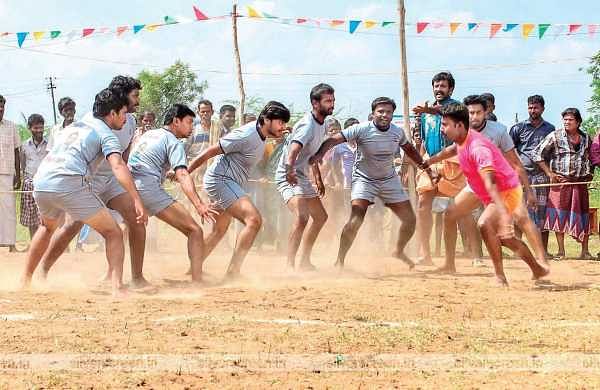 Kabadi
Football
Dear Student ,What do you know about international sport competition?
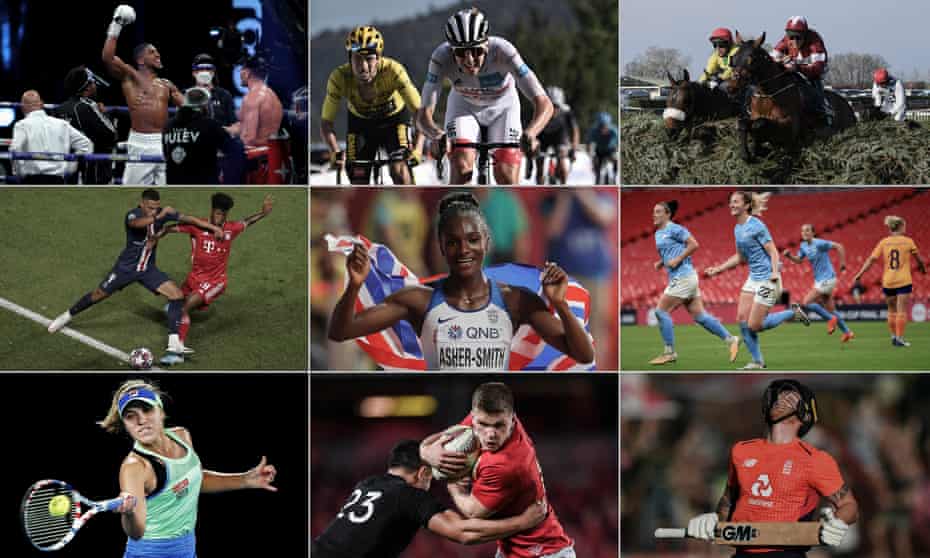 Has any of  you watched international sport competition on TV?
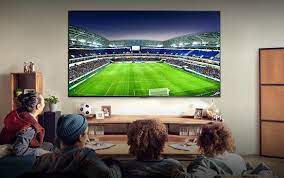 OK
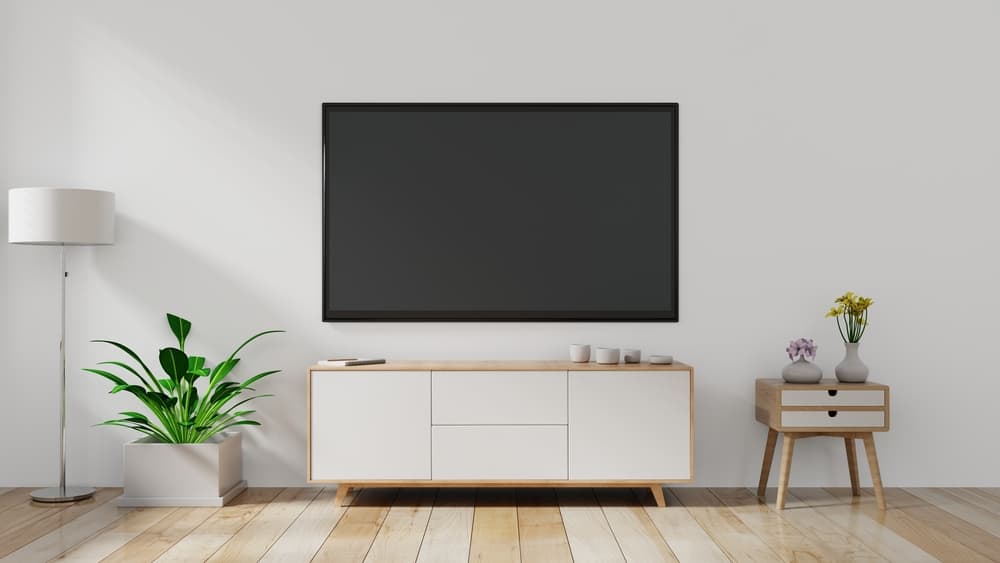 Today lesson
Sports
Lesson: 5-6
Unit: 17
Page No. 68
Learning Outcomes
By end of the  lesson student will be able to
Listening:
1.3.1- recognize which words in a sentence are stressed
3.4.1- 	understand statements made by the teacher and student.
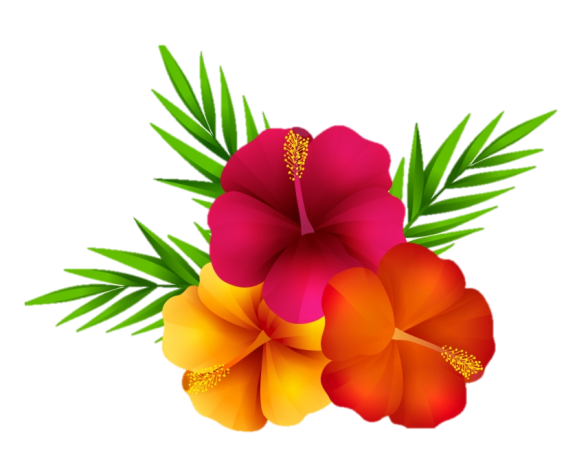 Speaking
1.1.1: Say words, phrases and sentences with proper sound   and stress.
3.2.1- 	understand questions about family and friends of students.
Reading
1.6.1- 	recognize and read statements, commands, greetings, questions and answers.
I .5.1- 	read silently with understanding text
Introducing new words
Host
a person who entertains other people as guests
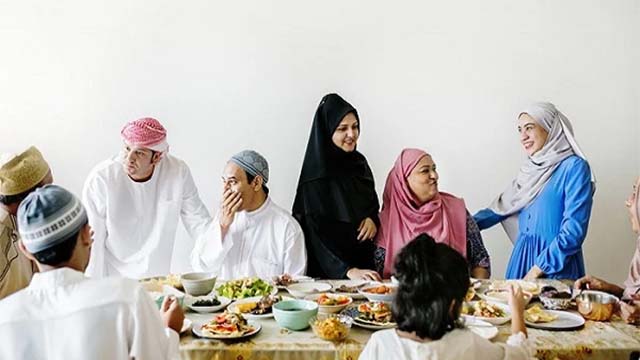 আয়োজক
Dhaka will be the host city for Cricket World cup.
Introducing new words
Modern
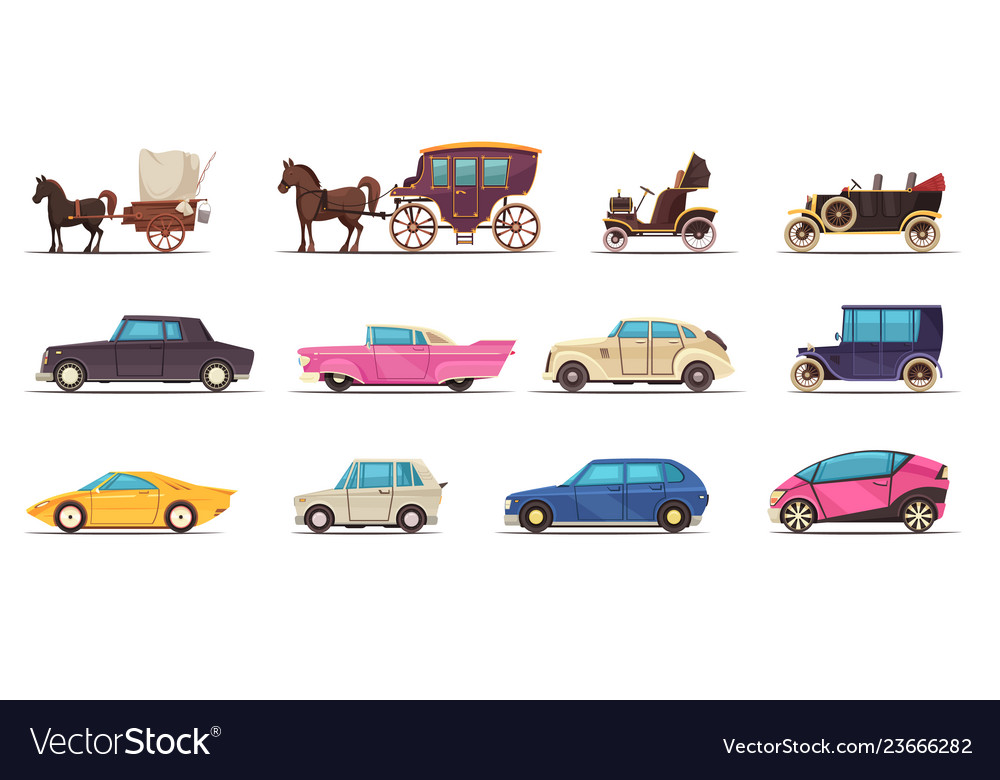 recent times as opposed to the remote
আধুনিক
This is a Modern car .
Introducing new words
Compete
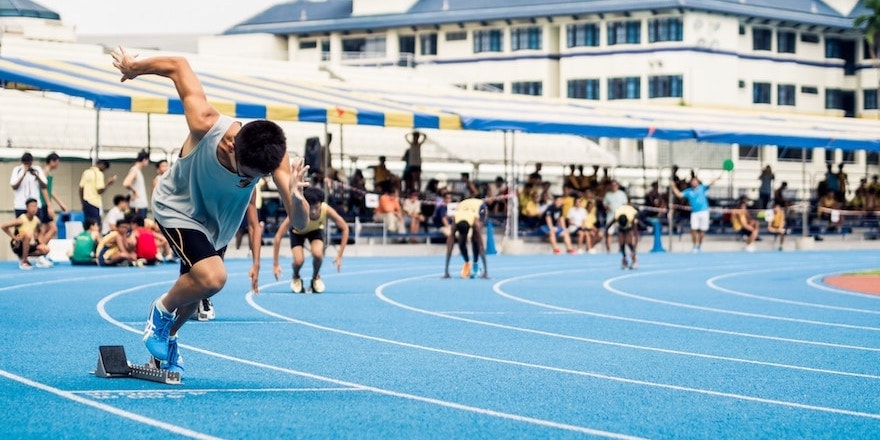 take part in a contest.
প্রতিযোগিতা করা
Many athletes compete in the Olympic.
Nations
Introducing new words
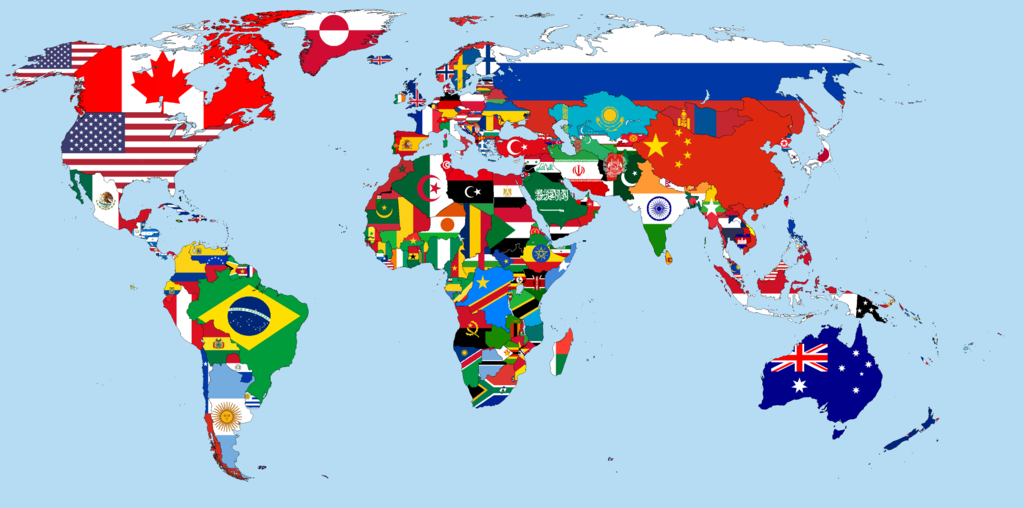 Different country  people.
জাতি
More than 200 nations compete in Olympic Games.
Teacher speaking loudly
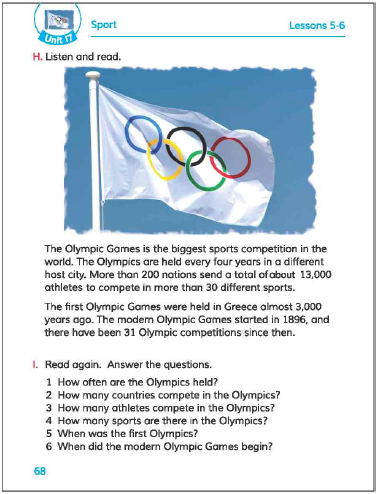 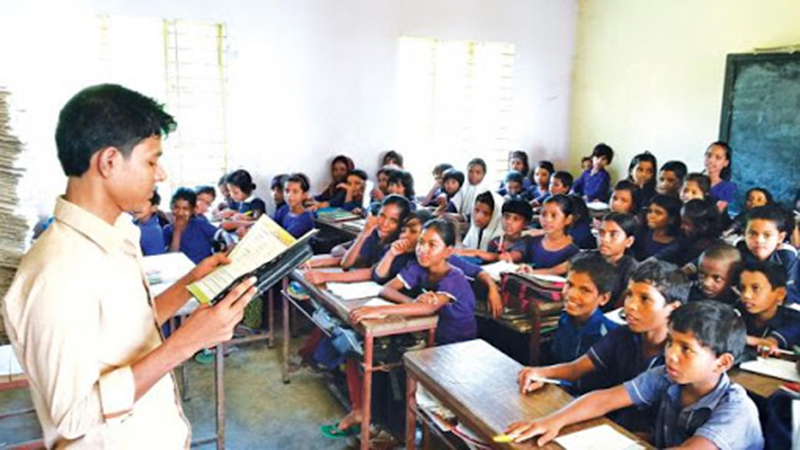 Open your book and turn to page 68
Students reading loudly
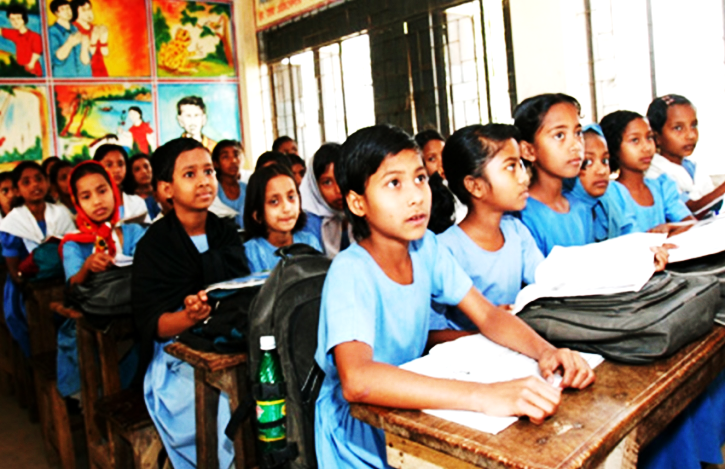 Students silent reading
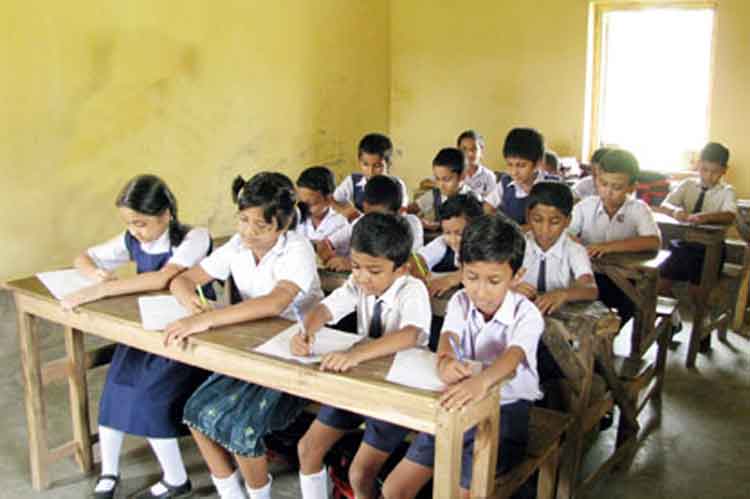 True or False
Individual work
True
a) The Olympic games started in 1896.
False
b) The Olympics are held in every four years.
False
c) More than 300 nationas participate in this game.
False
d) The first Olympic Games was held London .
True
e) The Olympic Games is the biggest sports competition 
 in the world.
Pairwork
Fill in the blanks.
Modern
Sports
Held
nations
Years
Modern
Sports
Held
nations
Years
a. The first Olympic ---------- in Greece.
b. The Olympic Games held every four-----------.
c. There are 30 different --------- .
e. More than 200--------- participate in Olympic Games.
e.The ------------Olympic Games started in 1896.
Pair work
Match the words of the column A with their meanings in column B
Group work
Write the name of your five favourite games
Group 
A
Group 
B
1.
2.
Group 
C
3.
Group 
D
4.
5.
Evaluation
Ques:1. How often are the Olympics held?
Ans: The Olympics held every four years.
Ques:2.How many countries compete in this game?
Ans: More than 200 countries compete in the Olympic.
Ques:3.How many athletes compete in the Olympic ?
Ans: More than 13000 athlete compete in the Olympics.
Ques:4. When did the modern Olympic Games began ?
Ans: The modern Olympic Games started in 1896.
One day one word
Athlete
ক্রীড়াবিদ
sentence making
Bangladesh has many popular athlete
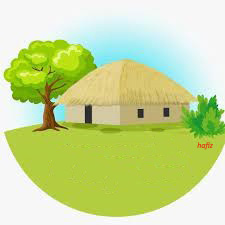 Home Task
Write some sentences  about 
                 “Your favourite Game”
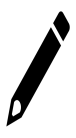 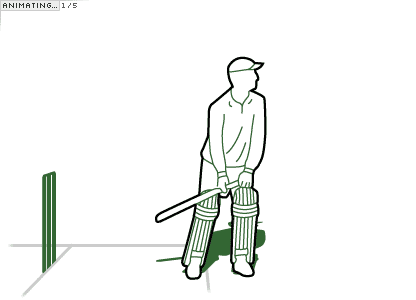 Good Bye
See you….